Stickmaschine-Easy Start-
Begrüßung und thematischer Einstieg
Wer sind wir?

Wer nimmt teil?

Wer hat bereits Vorerfahrungen mit Sticken?
2
Erwartungen
3
Was erwartet euch?
Was kann man sticken?
Stickmaschinen im Überblick
Ober- und Untergarn und deren Funktion
Doppelter Steppstich
Sticknadeln und Stoffe
Arbeit an der Stickmaschine
Typische Stickfehler
 Austausch über die Erfahrungen & Feedback
4
Was kann man sticken?
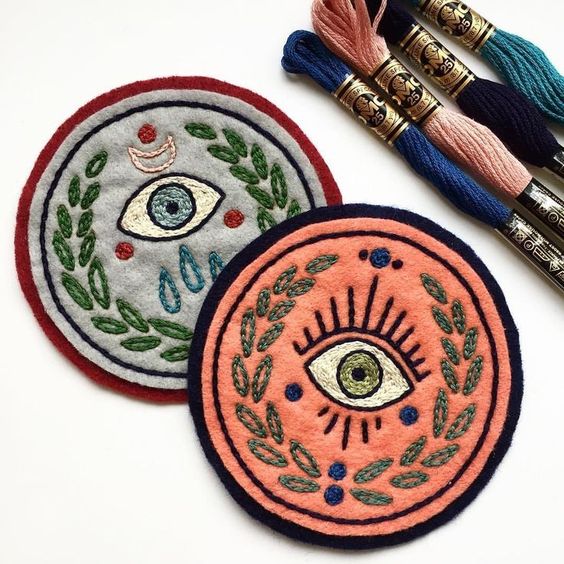 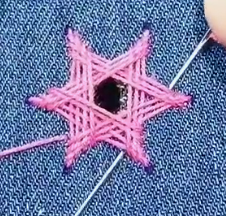 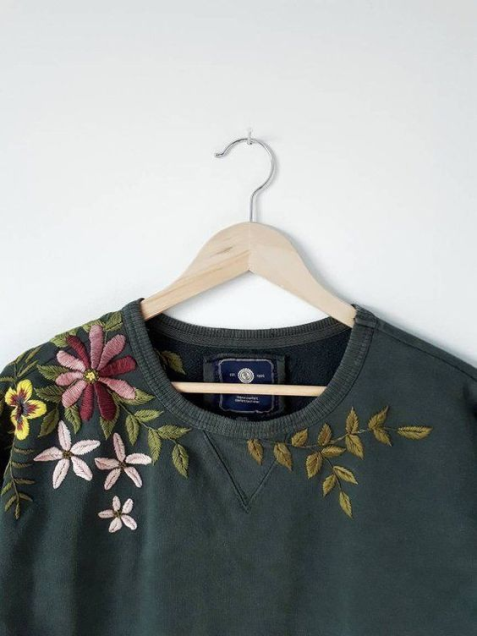 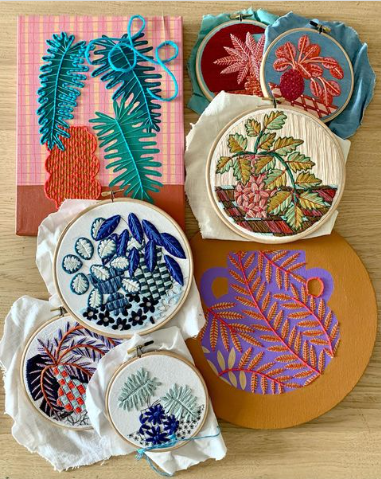 https://www.pinterest.de/pin/9992430414375218/
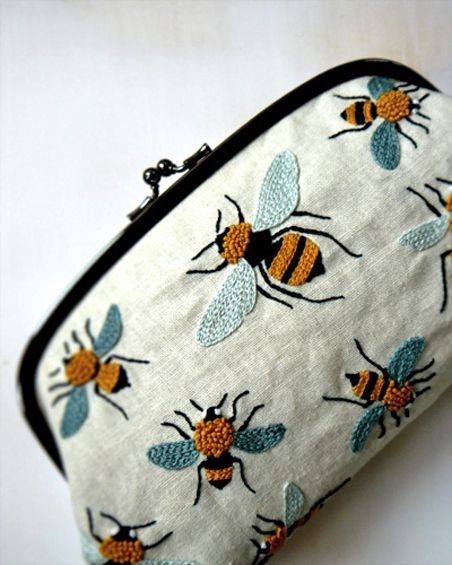 https://www.pinterest.de/pin/11399805454667154/
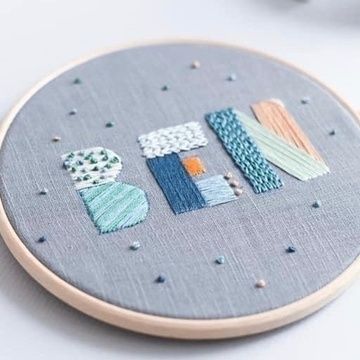 https://www.pinterest.de/pin/847943436081205
190/
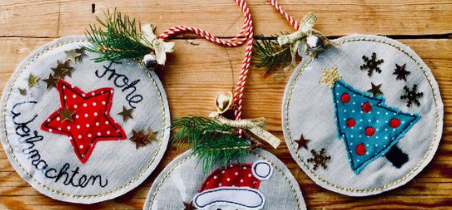 https://www.instagram.com/p/CjIcMv-ufH9/?hl=de
https://www.pinterest.de/pin/2462974788916890/
https://www.pinterest.de/pin/650770214889159358/
https://www.pinterest.de/pin/343258802860548211/
5
[Speaker Notes: In allen Kulturen und Religionen der Welt zu finden
Stickerei als Wandmotiv oder zur Verschönerung von alten Kleidungsstücken, Kissen, Personalisierung durch Namen etc.
Häufig findet man heutzutage geometrische Formen, florale Muster
Auch praktische Dinge wie Löcher stopfen
Kleidung Individualität und Veredlung verleihen. 
Contemporary Embroidery: Trendmotive wie Kakteen, Katzen etc.
oft werden diese Illustrationen im Stickrahmen an die Wand gehängt.
Sarah Benning (Amerikanerin) als Vorreiterin des Contemporary Embroidery. Sie stickt viel zum Thema „Urban Jungle“]
Sticken – Was ist das eigentlich?
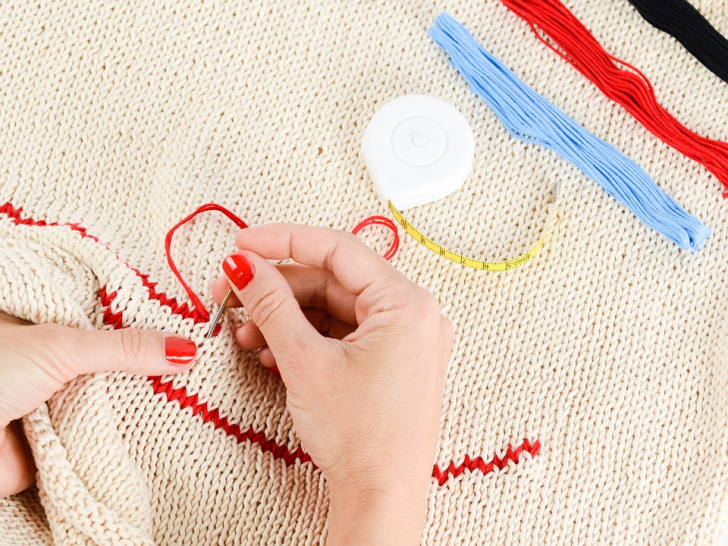 6
Sticken -  Was ist das eigentlich? (2)
Textile Technik, bei der ein Trägermaterial mittels Durchziehen und Aufnähen von Fäden verziert wird
Muster und Motive eignen sich besonders gut für Dekorationen und Verschönerungen
Nähen vs. Sticken = konstruktiv vs. dekorativ
7
[Speaker Notes: Nähen ist eine Kunst, die verwendet wird, um Gesichter und Kanten von Stoff zu verbinden, um Kleidungsstücke zu schaffen. 
Stickerei ist ein Handwerk, das Nadeln und Fäden verwendet, um schöne Muster und Designs über Stoffe zu schaffen. Es ist eine dekorative Kunst, die erhabene Muster über Stoffe macht, um die Halsausschnitte, die Taille und sogar das gesamte Kleidungsstück zu verschönern, das zu besonderen Anlässen getragen werden sollte. 
Es gibt Unterschiede in den Methoden des Nähens und Stickens.]
Freihandsticken vs. Maschinensticken
Bild von Sticken per Hand
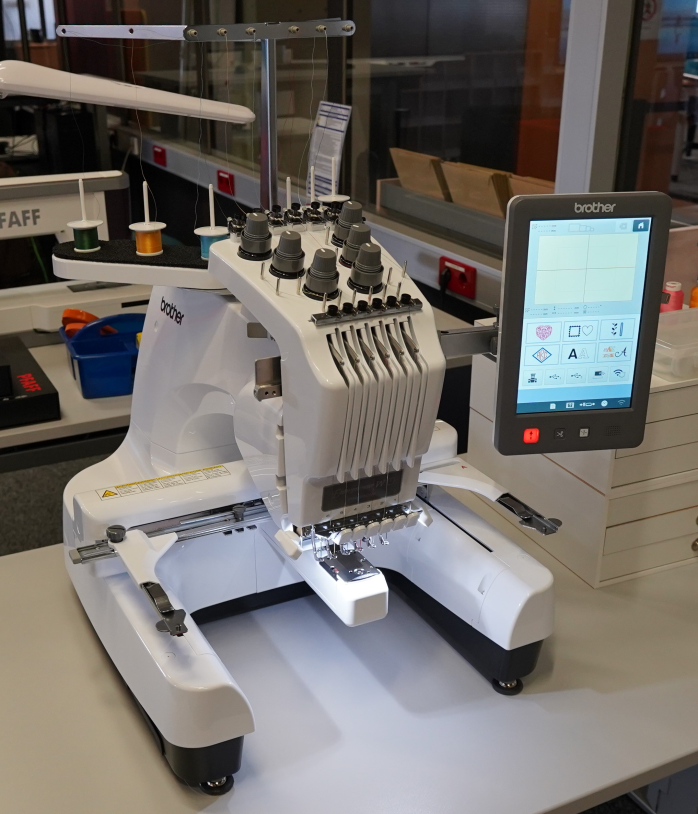 8
[Speaker Notes: Beim Freihandsticken führt man den Stickrahmen mit der Hand 
Erfordert mehr Übung, um ein gleichmäßiges Ergebnis zu erzielen
Man benötigt nicht viele Materialien und kann schnell starten

Beim Maschinensticken übernimmt die Maschine die genaue Führung des Stickrahmens
Man kann immer wieder genau die gleiche Stickerei erstellen
Erlaubt schnelles und genaues Arbeiten
Notwendigkeit einer Stickdatei, die Informationen über die jeweilige Stickstiche gibt (jeder Stich ist vorprogrammiert)]
Verschiedene Stickmaschinen im Überblick
Einnadel-Systeme:
Mehrnadelsysteme:
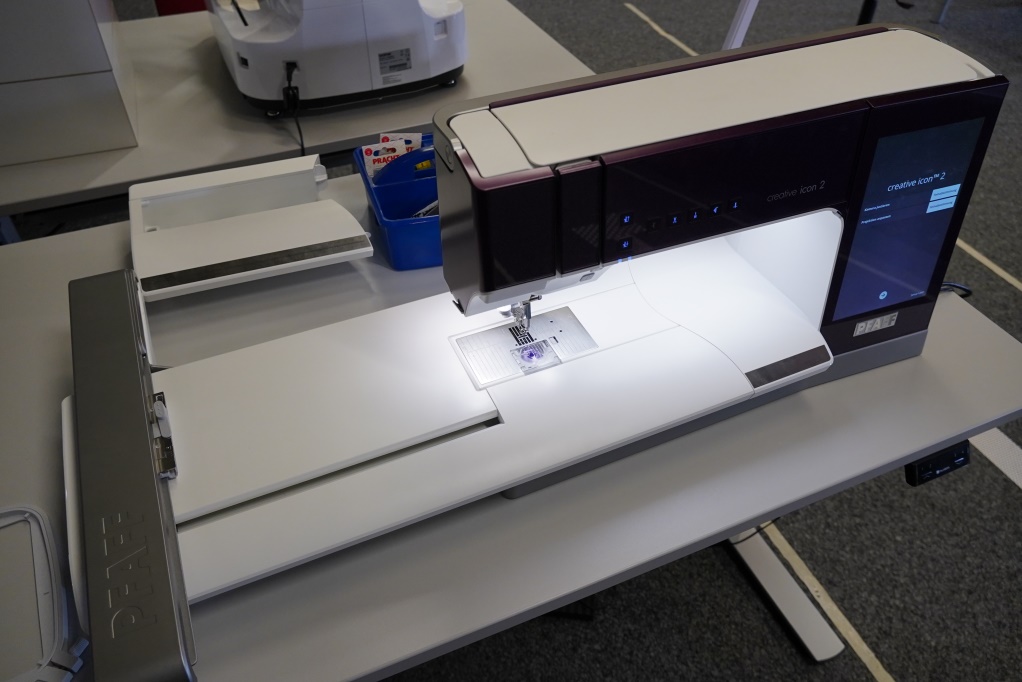 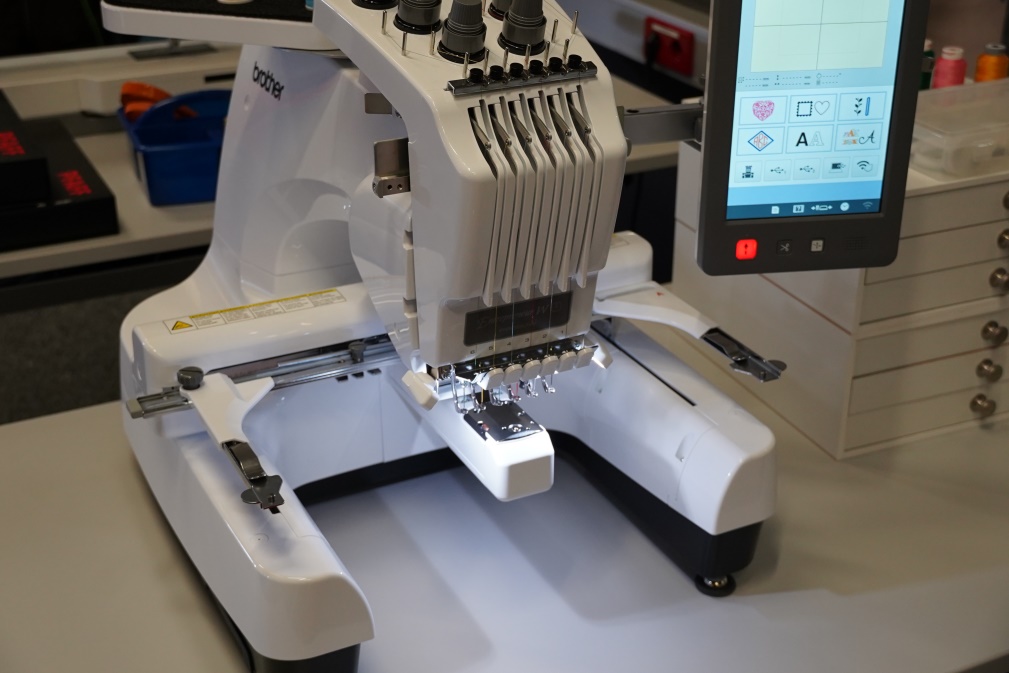 9
[Speaker Notes: Mehrnadelsysteme ermöglicht die Verwendung von mehreren Garnen (NICHT gleichzeitig!)]
Stickmaschine PR680W
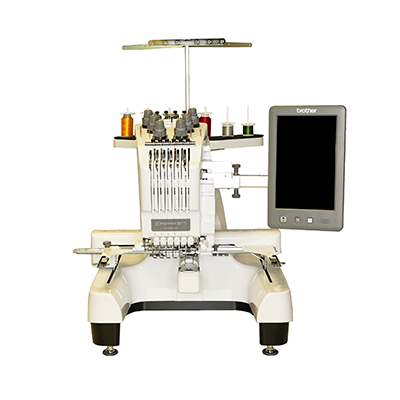 6 individuell anpassbare Nadeln

bis zu 1.000 Stichen pro Minuten

763 integrierte Stickmuster, 50 integrierte Schriftarten

automatischer Farbwechsel, Nadeleinfädler, Fadenabschneider
10
[Speaker Notes: Beschleunigung auf Industrieniveau
Display mit Touchscreen
Große arbeitsfläche]
Verschiedene Stickmaschinen im Überblick (2)
Freiarm-Stickmaschinen


Gleichzeitig Nähmaschine
Nur eine Farbe gleichzeitig möglich
Erschwinglicher in der Anschaffung
Computergesteuerte Stickmaschinen

Vollautomatisch
Mehrere Farben möglich
Schneller und akkurater
Sehr teuer in der Anschaffung
11
Gewerblicher Nutzen von Stickmaschinen
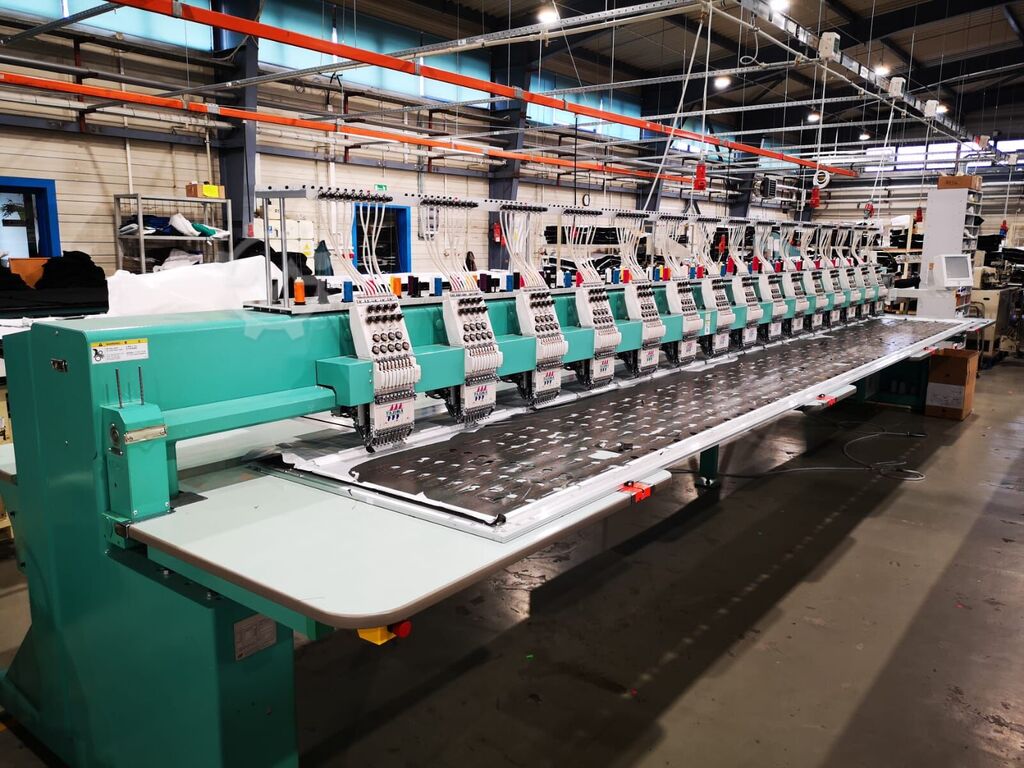 https://www.maschinensucher.de/tajima-tfsn+915/i-7086339
12
[Speaker Notes: Mehrere Köpfe]
Ober-und Untergarn und deren Funktion
Oberfaden ausschlaggebend für die Optik, Haptik, Strapazierfähigkeit, etc.

Unterfaden = Beilaufgarn/ Bobbingarn auf einer Spule
Viel dünner, reißfester als Stickgarn
Sieht man auf der Vorderseite nicht
Meistens nur weiß oder schwarz
13
[Speaker Notes: Bobbingarn dünner als Stickgarn und trägt nicht auf oder macht die Stickerei hart. Man kann das Garn auf Kronen kaufen sowie fertig aufgespult als Bobbins. Wenn man Bobbins kauft, muss man auf Spulengröße der Maschine achten.]
Wie entsteht ein Stickmuster?
Zuständige Teile der Stickmaschine für ein Muster: automatischer Stickarm und Stickrahmen

Prinzip: Nadel des Stickarms geht immer hoch und runter und der Stoff im Stickrahmen bewegt sich

Steht ein Garn-/ Farbwechsel an, stoppt die Maschine an genau der richtigen Stelle und legt das Garn neu ein
14
[Speaker Notes: Stoff im Stickrahmen bewegt sich in die Richtung, gemäß der Programmierung, die in dem jeweiligen Design hinterlegt ist.
Stickmaschine kann rein mechanisch nur hoch/ runter und nach rechts/ links]
ink/stitch - ein Stickmuster als Beispiel
15
[Speaker Notes: Während des Stickvorgangs: Koordinaten werden angefahren, alles vorprogrammiert (auch wann Farbwechsel etc.)]
Double Lockstitch (doppelter Steppstich)
16
[Speaker Notes: Double Lockstitch (Doppelter-Steppstich) i Mit dem ersten Fadensystem werden Fadenschlaufen durch den Stoff gestochen und gleichzeitig durch einen Stich des zweiten Fadensystems befestigt, indem der zweite Faden durch die Schlaufe des ersten Fadens gestochen wird.st die Stichart, die beide unsere Maschinen Standardmäßig im Stickbereich machen.]
Sticharten im Überblick (2)
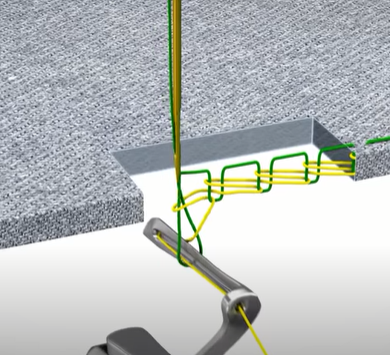 Double Chainstich (doppelter Kettenstich)

https://www.youtube.com/watch?v=MfkKF28get0
17
Sticharten im Überblick (3)
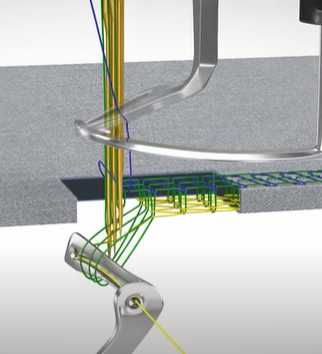 Coverstich

https://www.youtube.com/watch?v=P0TUkj-8sY8
18
Sticknadeln und Stoffe
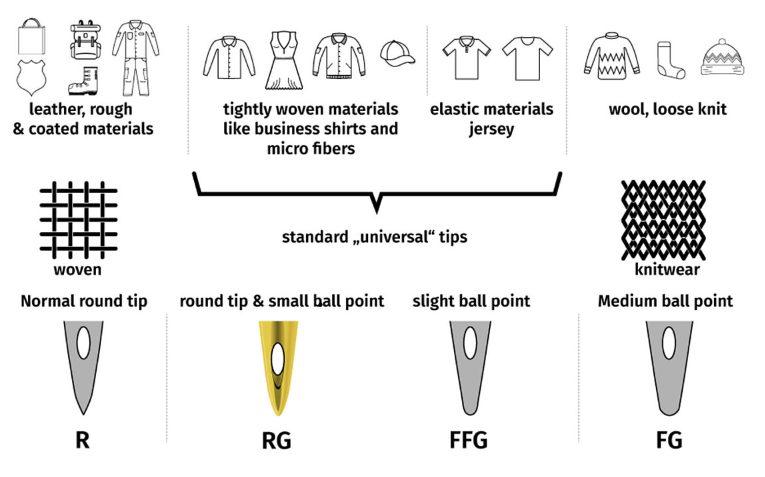 https://www.madeira.com/de/stickereibedarf/stickzubehoer/sticknadeln
19
[Speaker Notes: Unterscheidung zwischen spitzen und stumpfen Sticknaden
Stickmaschine: Standartstärke 75
Es gibt spezielle Sticknadeln fürs Maschinensticken (z.B. Embroidery-Nadeln, Metallic-Garn Nadeln, Anti-Klebe Nadeln, Leder Nadeln etc.), aber auch die Universalnadeln haben sich bewährt.
Jersey vor allem thematisieren!

R = normale Rundspitze (Leder, beschichtete Materialien); RG = Rundspitze mit keiner Kugen (Denim etc.); FFG = Rundspitze mit leichter/ mittlerer Kugen (elastische Stoffe); FG = Rundspitze mit mittlerer/ großer Kugel (Strickware etc.)
Spitze Nadeln bei üblichen Oberflächenstickerei

Stumpfe Nadel bei Sticktechniken, bei denen man immer wieder in dieselben Einstichlöcher stickt]
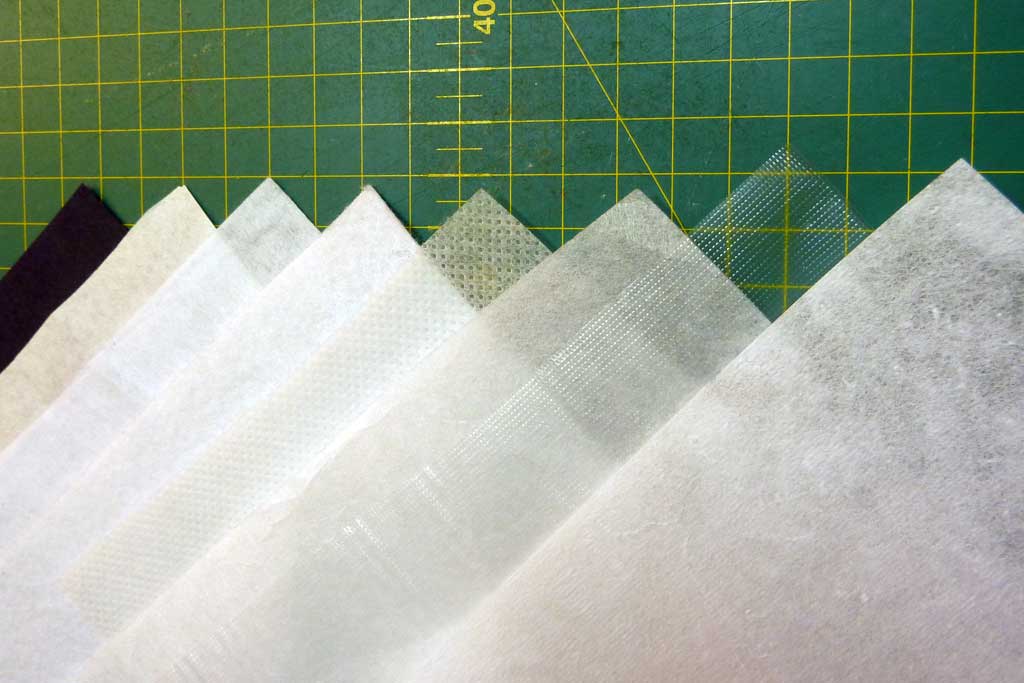 Stickvlies
Funktion: Verstärkung des Stoffes

Verschiede Arten von Stickvliese:

Reißvlies: universell
Soluvlies (wasserlösliches Vlies)
Filmoplast (Vlies mit Klebefläche): für schlecht einspannbare Stoffe

Grobe Richtlinie: je stärker der Stoff, desto stärker das Stickvlies
20
[Speaker Notes: Stickerei hat ein immenses Fadenvolumen. Stickvliese sorgen dafür, dass sich der Stoff nicht verzieht. Filmoplast für alles, was sich schlecht einspannen lässt. Prinzip: Man spannt Filmoplast in den Stickrahmen ein, zieht die Folie ab und drückt das zu bestickende Teil auf die Klebefläche. Nachteil: Nadel muss immer durch Klebefläche. Fixier-Stick-vlies Fuse-n-tear = dünnes Stickvlies, was später leicht entfernt werden kann.]
Garn
Stickgarn sollte immer auf Stoff und Gebrauch abgestimmt werden

Bei Maschinensticken empfohlen mit Maschinen-Stickgarn zu arbeiten 

künstlicher Ursprung (Viskose), natürlicher Ursprung (Baumwolle), pflanzlicher Ursprung
21
[Speaker Notes: Stickmaschinengarn: schöner Glanz, feiner als normales Nähgarn, Stickmotiv flexibler
Gebrauch-Beispiel: Wenn man Handtuch bestickt, was in der 60 Grad-Wäsche landen wird, sollte das Garn diese Temperatur aushalten können.
Billiggarn verknotet viel schneller, nicht lichtecht (verblassen bei viel Licht), bluten beim Waschen aus, reißen schneller.]
Motivauswahl
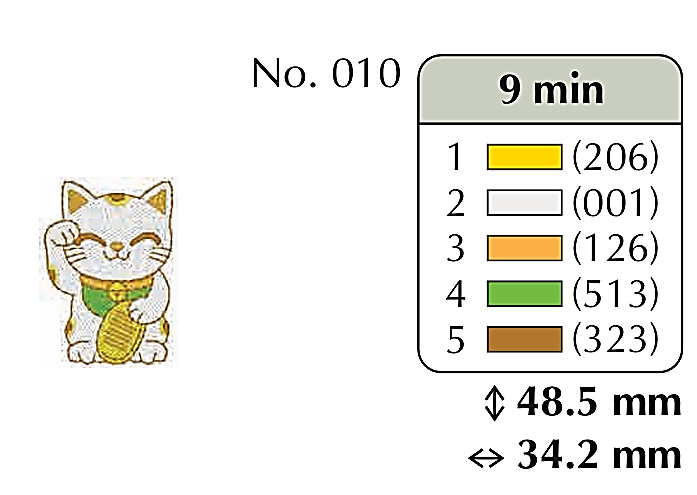 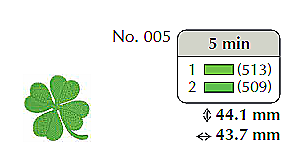 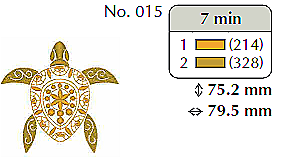 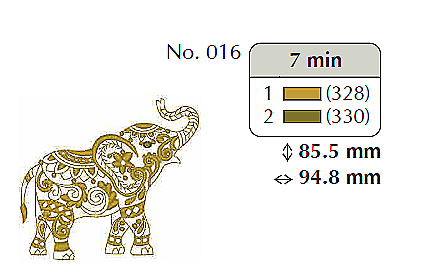 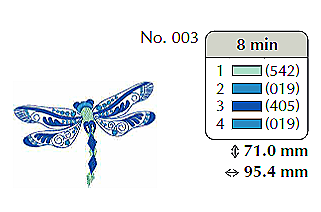 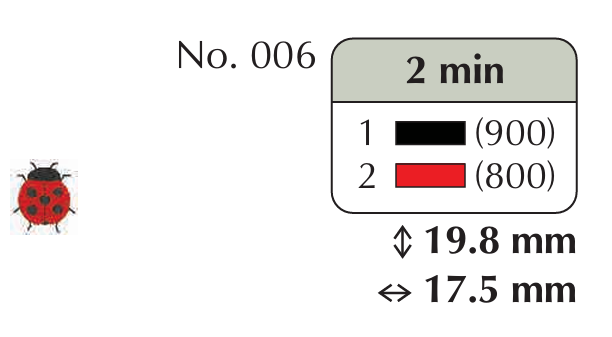 22
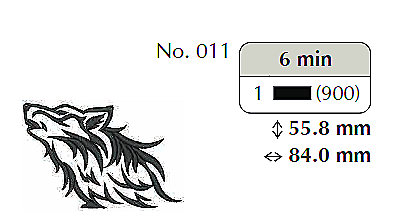 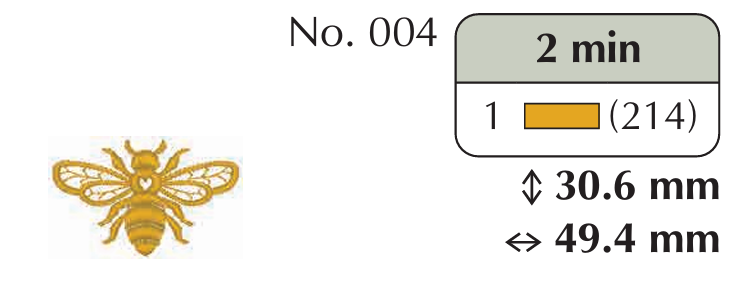 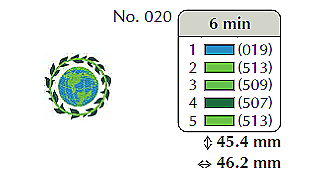 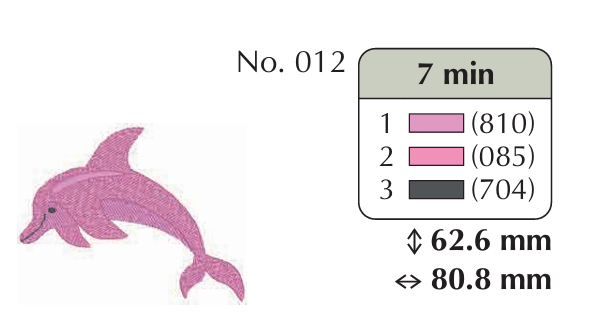 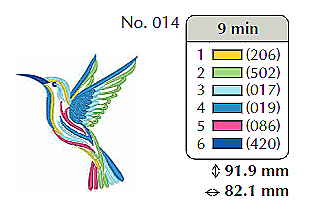 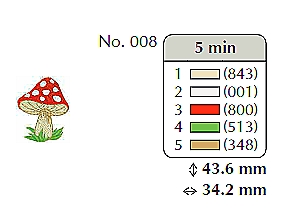 23
Quiz (1)
Stickrahmen
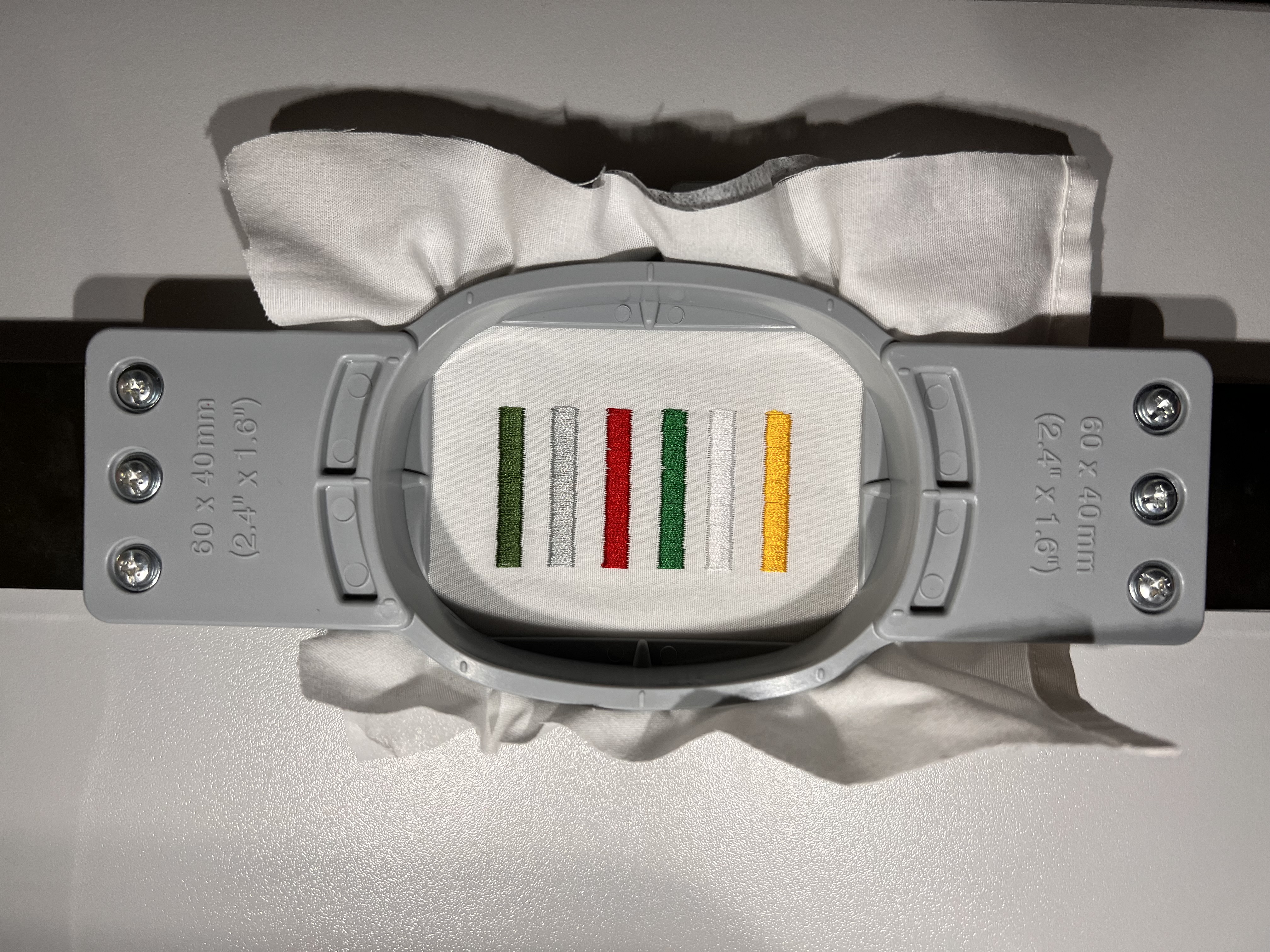 Oberfaden
Stoff
24
[Speaker Notes: Oberfaden, Stoff, Stickrahmen]
Quiz (2)
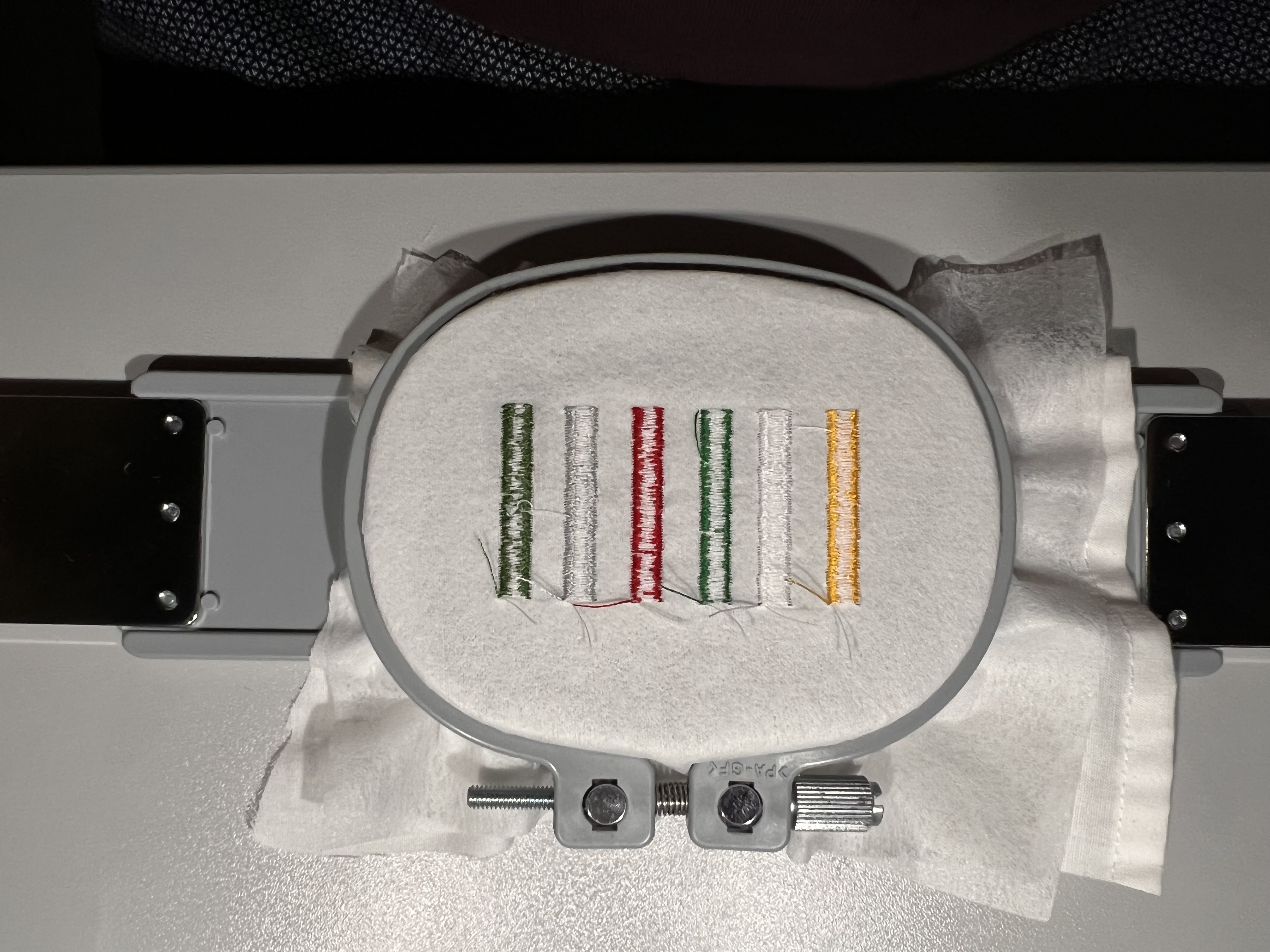 Stickvlies
Unterfaden
25
[Speaker Notes: Stickvlies, Unterfaden]
Typische Stickfehler
Untergarn ist sichtbar: Spannung neu einstellen

Unter- oder Obergarn reißt: Spannung neu einstellen

Nadel bricht/ biegt sich: Stecker raus ziehen

Weitere mögliche Stickfehler und deren Lösungen findet ihr in der Bedienungsanleitung und in der Maschine selber
26
Was nutzen wir hier im HyLeC? (1)
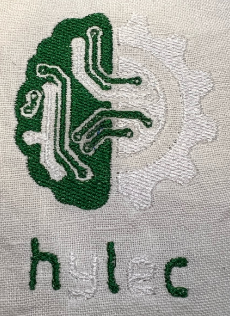 Stickgarnen: Madeira Polyneon No. 40
100% Polyester
170 Unifarbspulen, 20 Multicolourspulen

Unterfäden: Madeira Bobbinfil No. 60
100% Polyester
Nadeln: Madeira Universal-Sticknadeln Stärke 75/ System 130/ 705H
Flachkolbennadel
Für alle Maschinengarne aus Viskose, Polyester, Baumwolle
27
[Speaker Notes: Polyestergarn am gebräuchlichsten: aus Kunstfasern, nicht so weich, stärkerer Glanz, robust, gut für beanspruchtere Stickerei (wie bspw. auf Bekleidung), viele auch knallige Farben-]
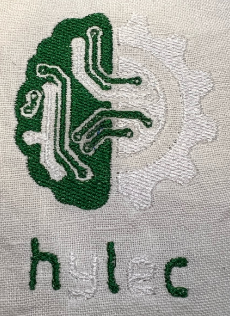 Was nutzen wir hier im HyLeC? (2)
Stoffe: Baumwolle
 verschiedenfarbige Uni-Baumwollstoffe

Stickvliese
Madeira Cotton Soft abreißbare Universalstickunterlage (unbehandelte Baumwolle)
Sulky Filmoplast selbstklebend zum Ausreißen
Madeira Avalon feine transparente Stickfolie (wasserlöslich)
28
Austausch über die Erfahrungen
Was nehmt ihr mit? Was bleibt offen?

Hat sich euer Bild vom maschinellen Sticken verändert?

Welche Vor- und Nachteile erkennt ihr?
29
Abschluss
Feedback?
30
Literatur:
Bedienungsanleitung der Brother PR680W. Verfügbar unter: https://www.manualslib.de/manual/839967/Brother-Pr680W.html
Brinkmann, Anna:Sticken – so einfach geht´s. München: GU 2014.
Brother Sewing Machines Europe GmbH (2022): PR680W 6-Nadel-Stickmaschine. Verfügbar unter: https://sewingcraft.brother.eu/de-de/produkte/maschinen/semiprofessionelle-pr-vr-maschinen/semiprofessionelle-pr-vr-maschinen/pr680w (zuletzt eingesehen: 08.12.22).
Hightech aus der Stickmaschine. In: Mittex. Die Fachzeitschrift für textile Garn- und Flächenherstellung im deutschsprachigen Europa, Vol. 110, 2003.
Madeira Garnfabrik (2022): Die richtigen Sticknadeln für ihre Ein- und Mehrkopfstickmaschinen. Verfügbar unter: https://www.madeira.com/de/stickereibedarf/stickzubehoer/sticknadeln (zuletzt eingesehen: 08.12.22).
32